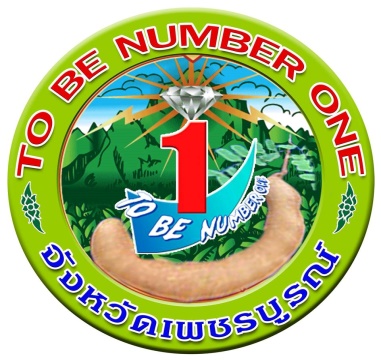 โครงการรณรงค์ป้องกันและแก้ไขปัญหายาเสพติด TO BE NUMBER ONE
กลุ่มงานส่งเสริมสุขภาพ
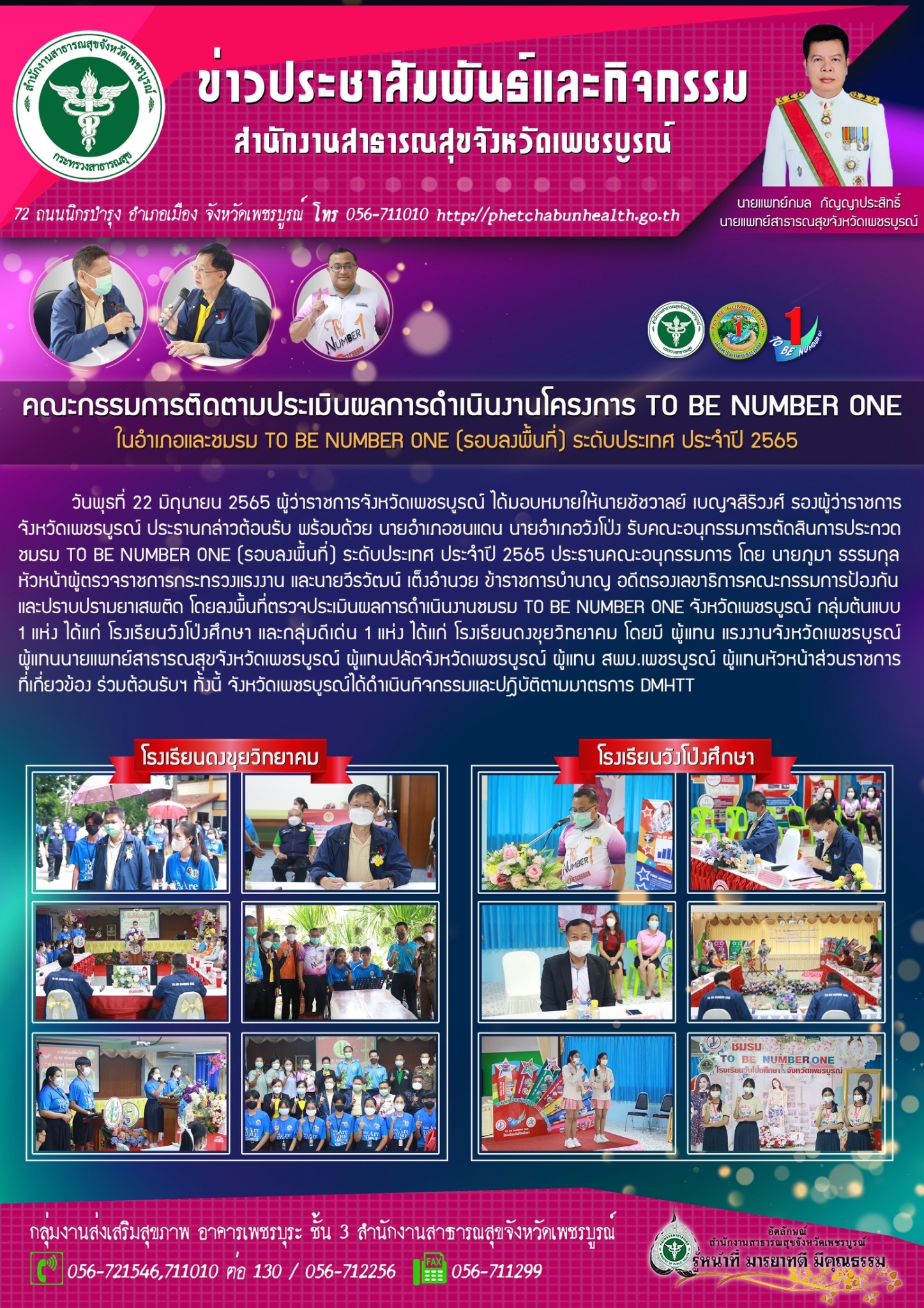 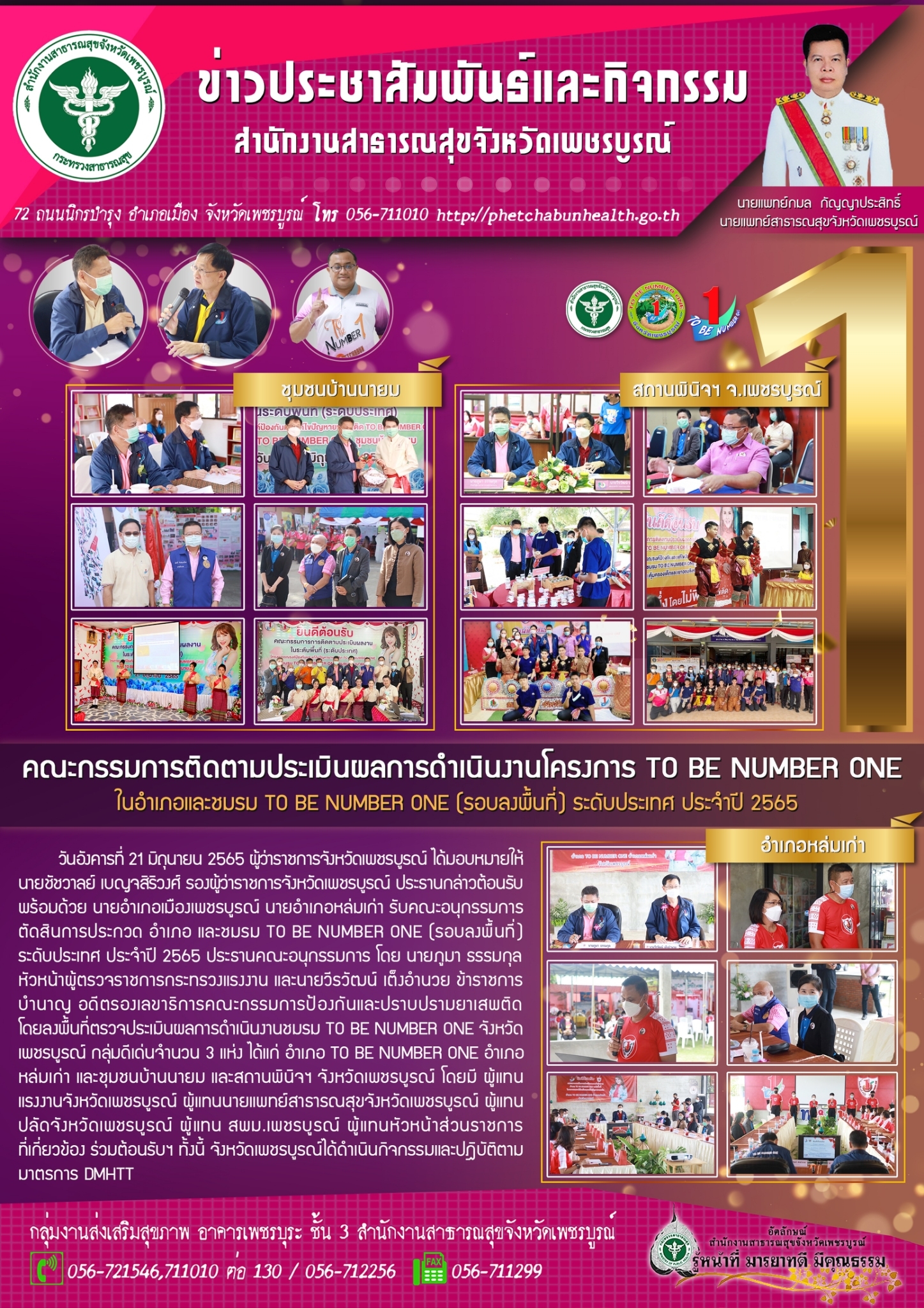 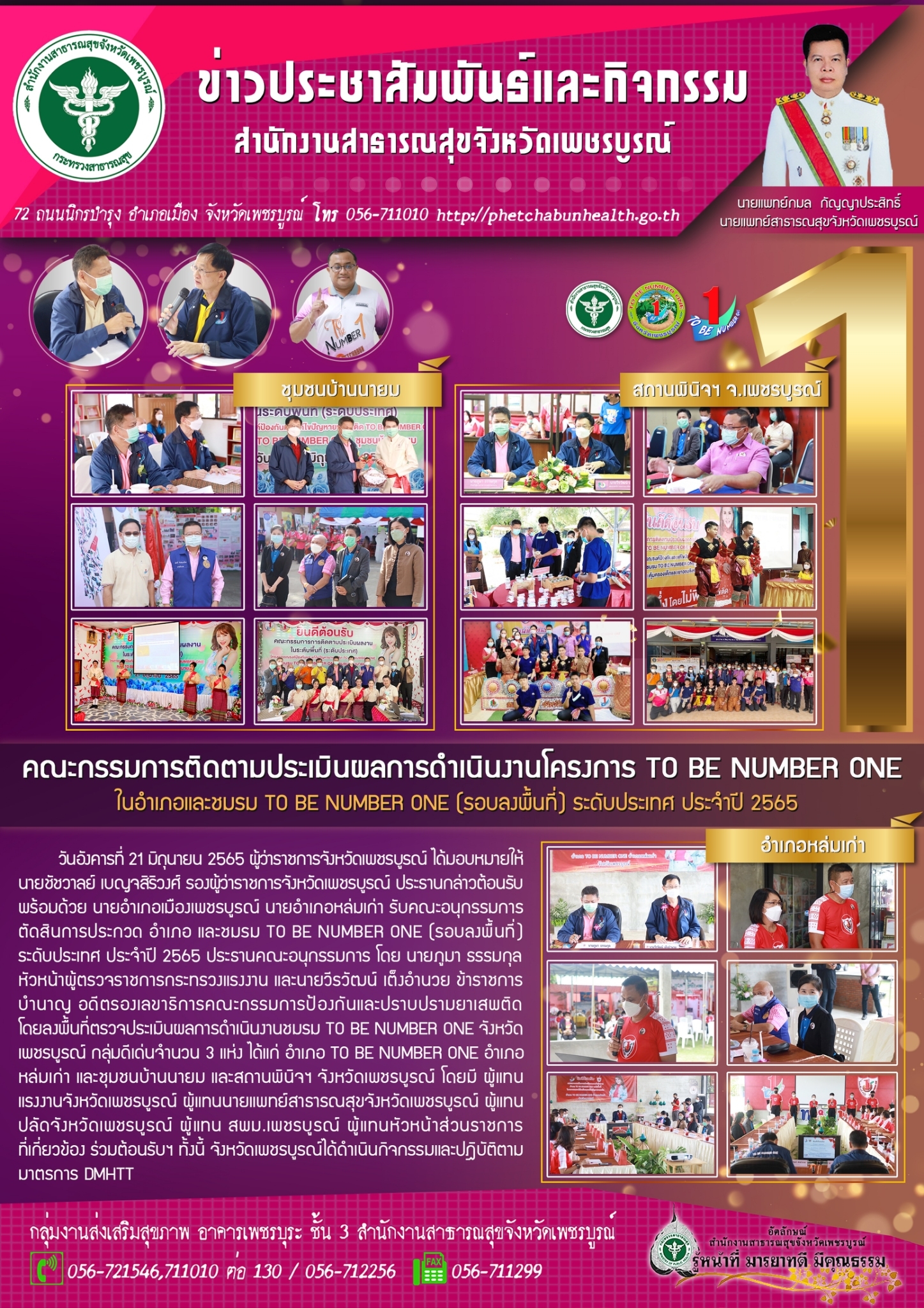 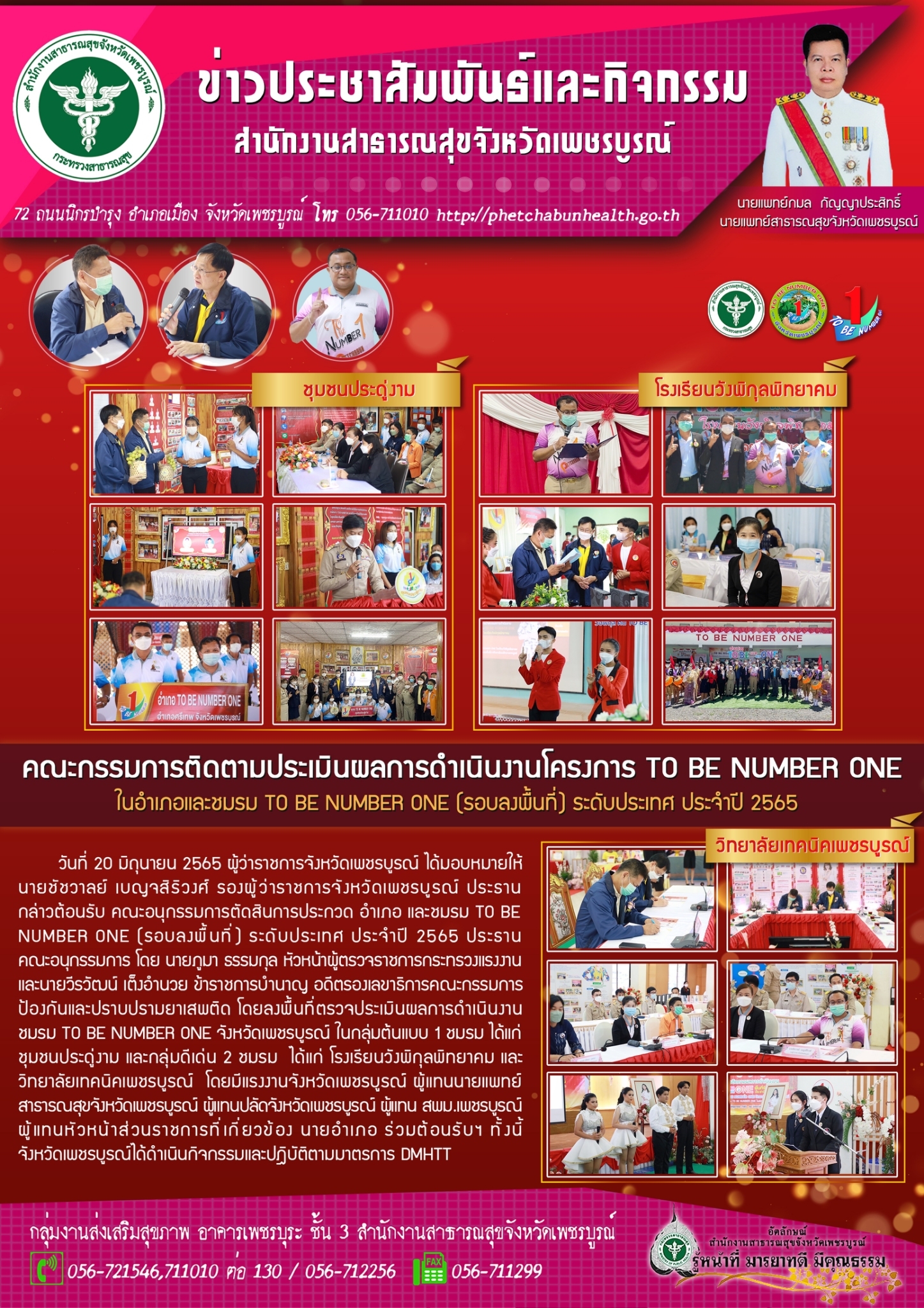 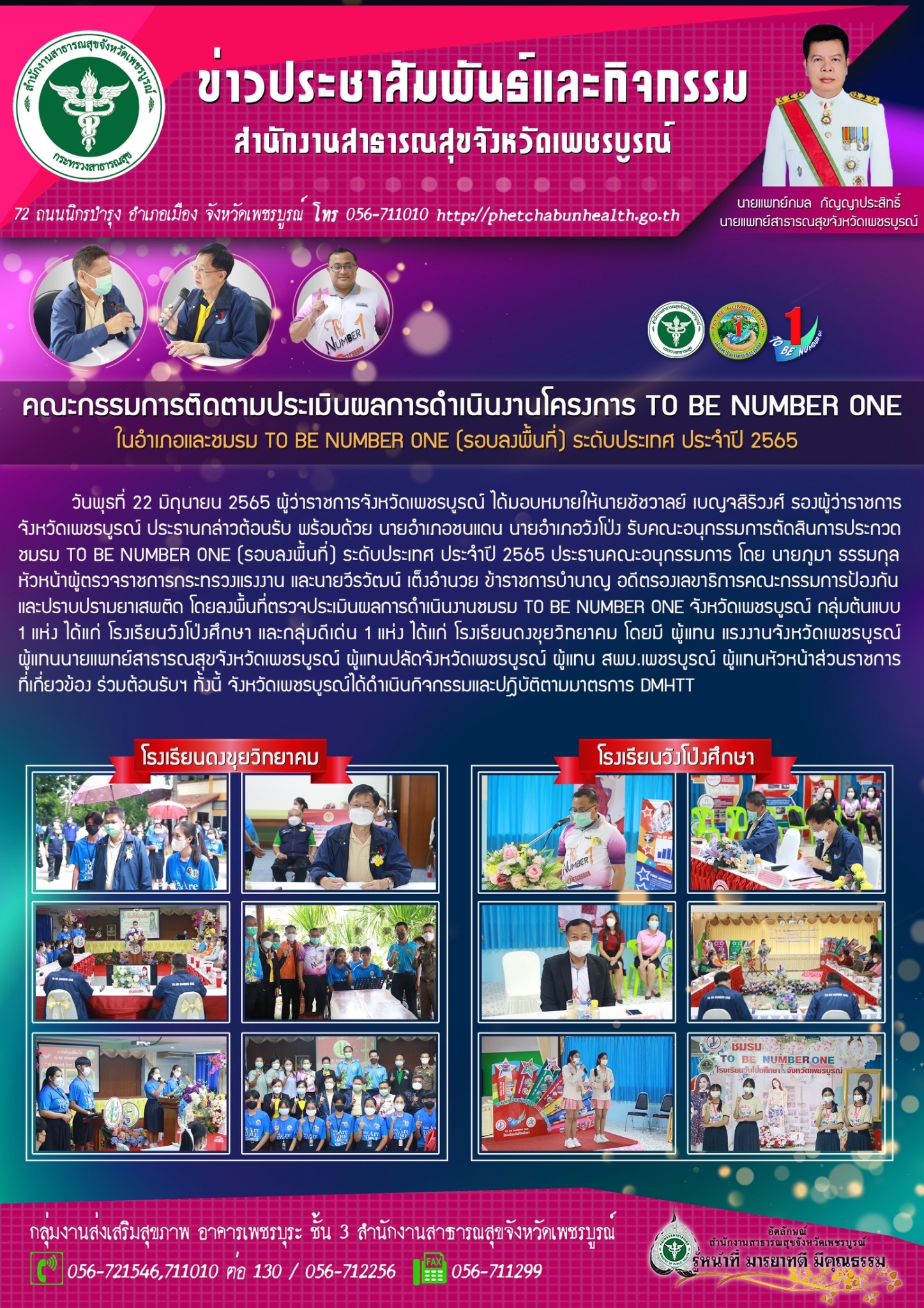 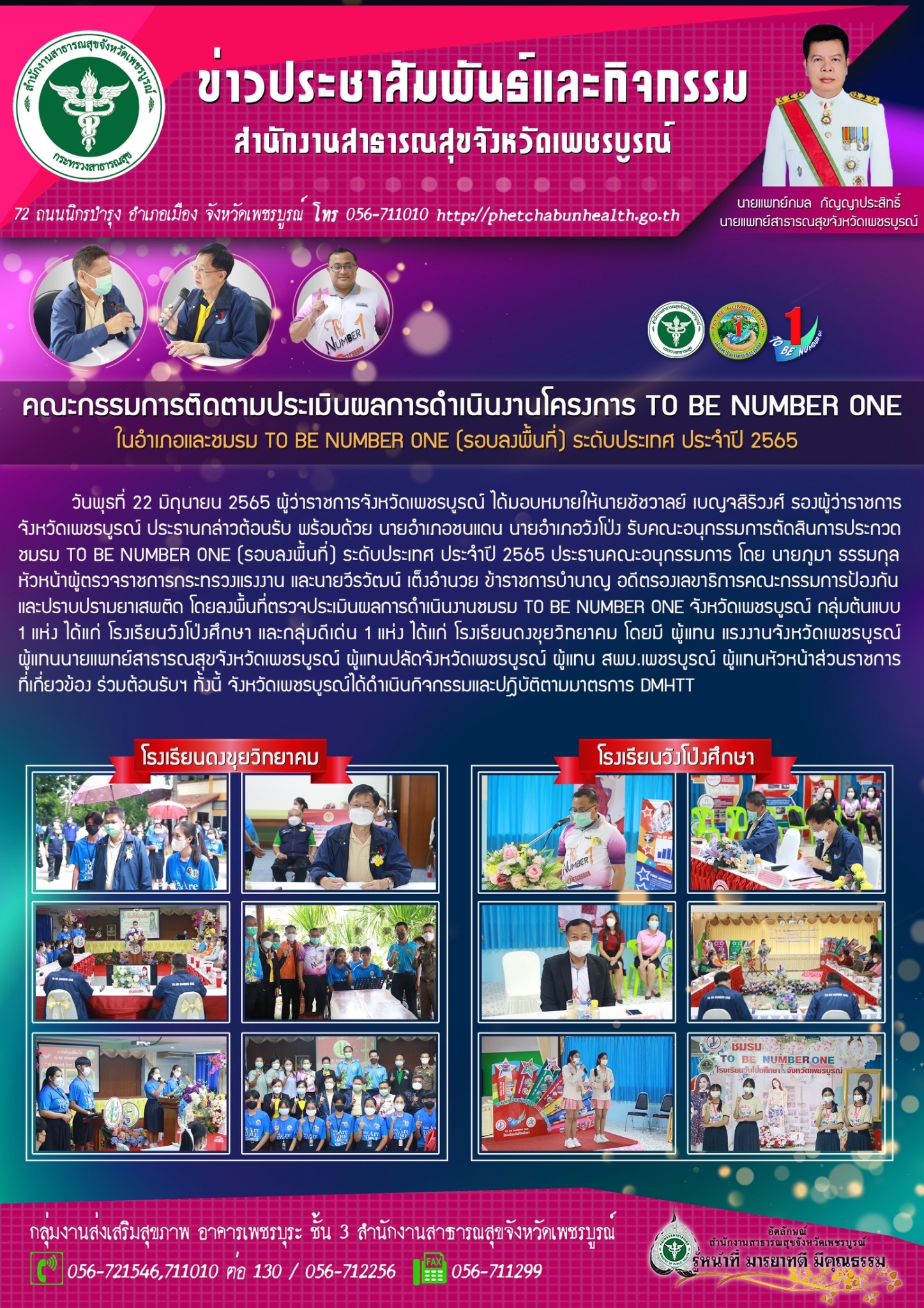 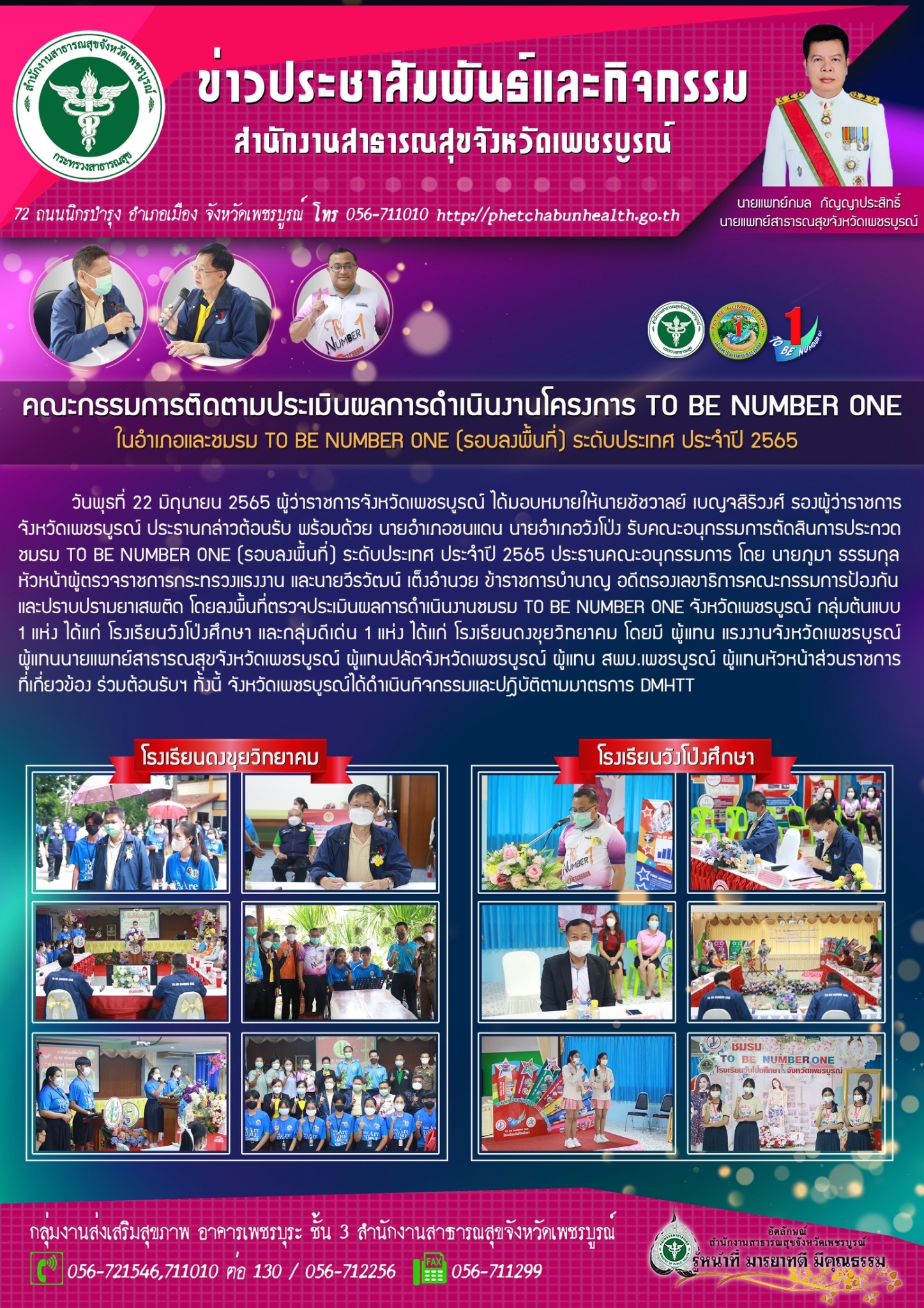 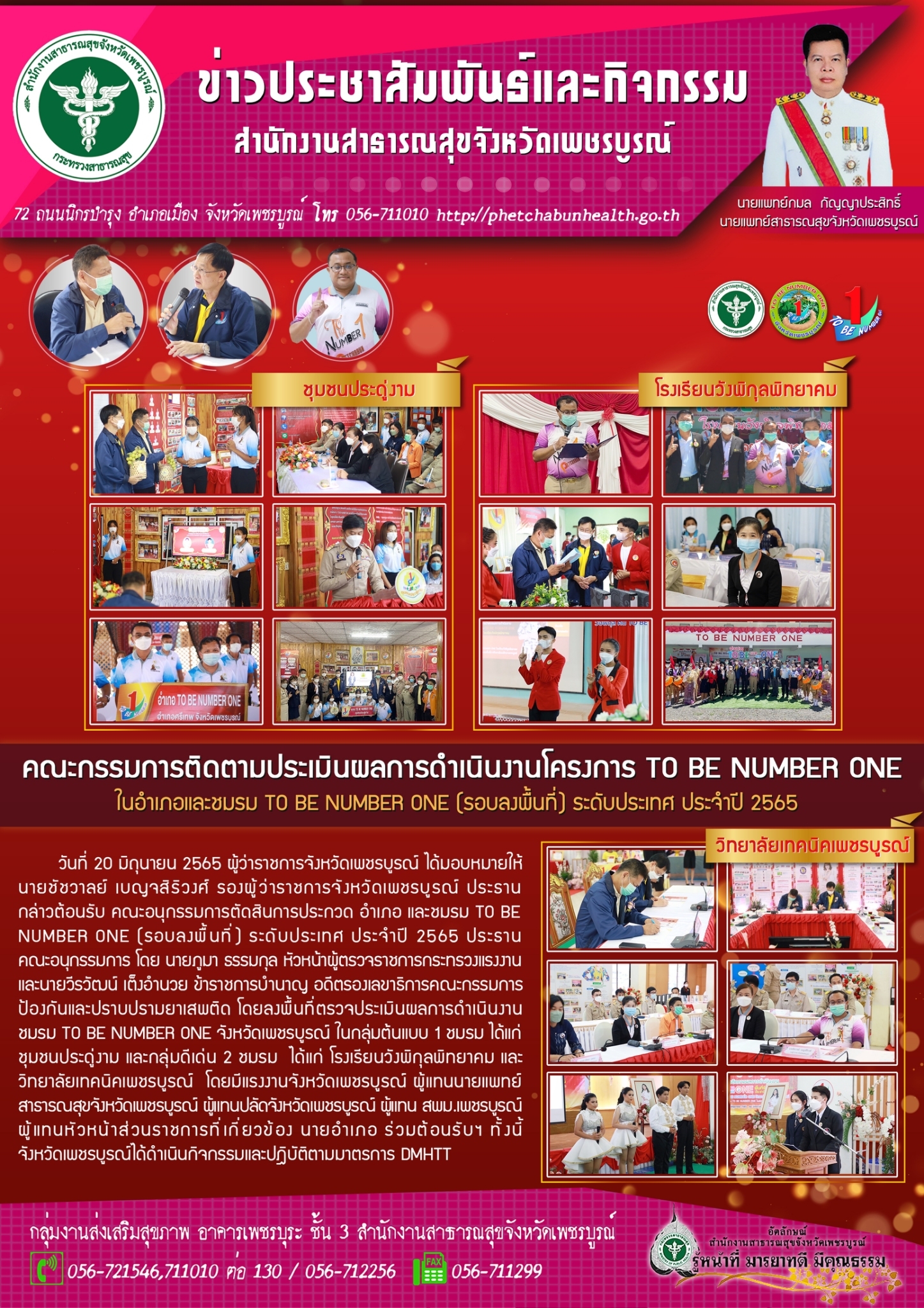 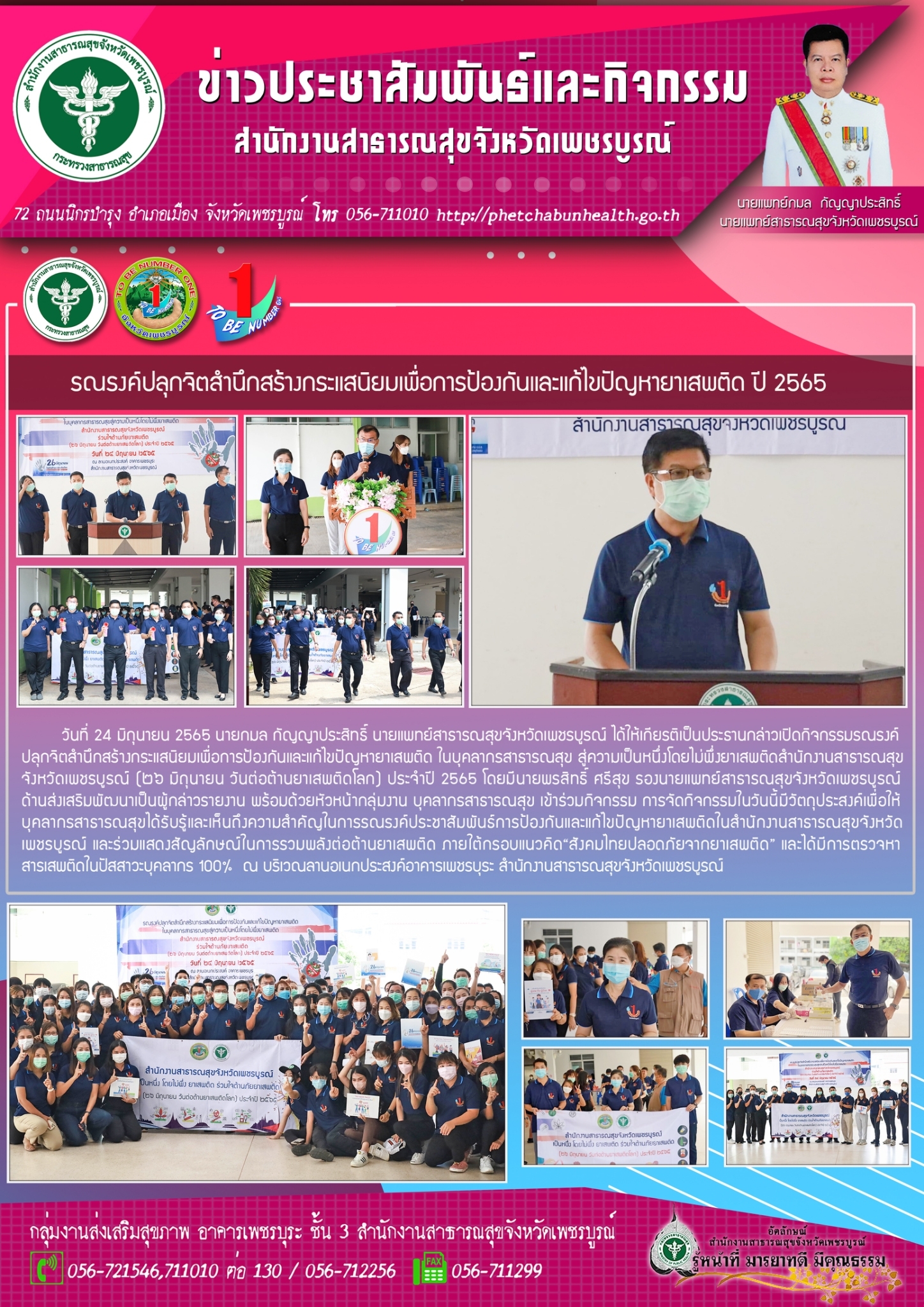 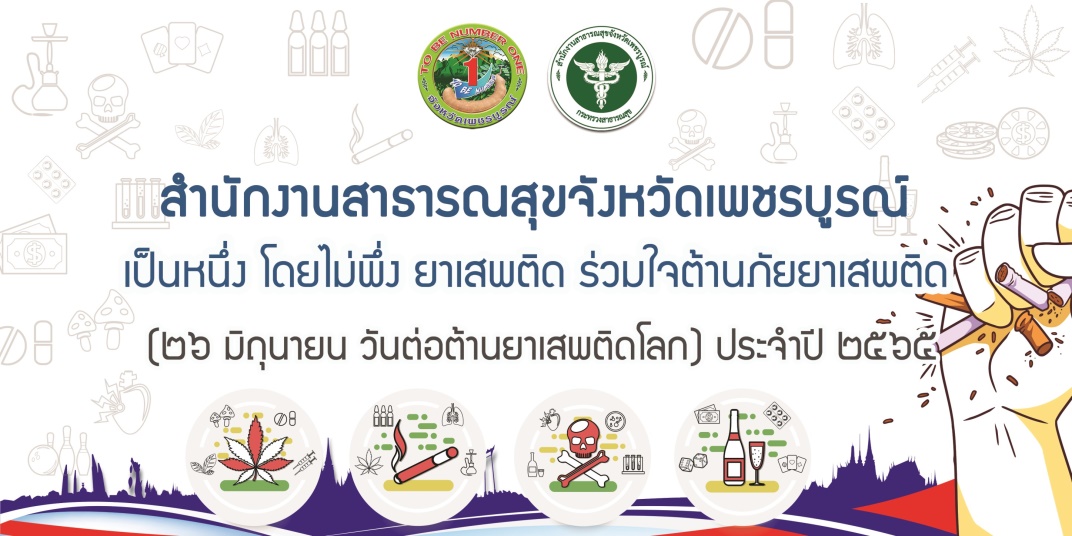 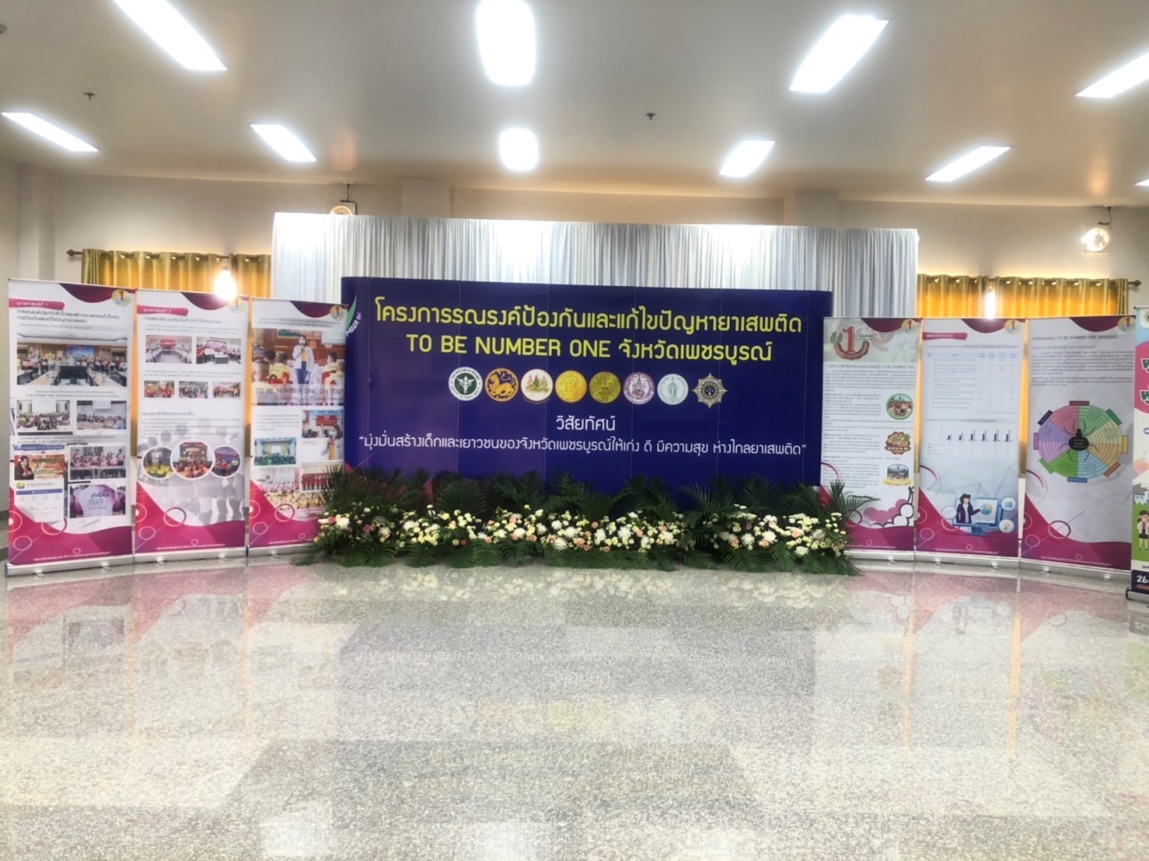 แจ้งการลงพื้นที่เพื่อเก็บคะแนนการประกวดกิจกรรมในโครงการ TO BE NUMBER ONE ระดับประเทศ ประเภทจังหวัด TO BE NUMBER ONE กลุ่มรักษามาตรฐานพร้อมเป็นต้นแบบระดับเพชร ประจำปี 2565
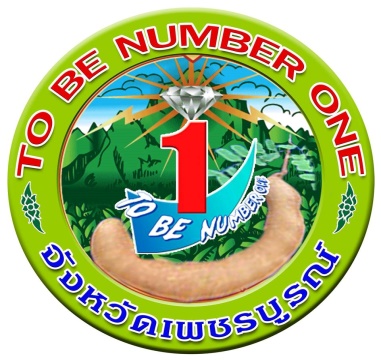 เวลา 09.30 - 10.00 น.		- ลงทะเบียนผู้เข้าร่วมกิจกรรม
	เวลา 10.00 – 11.00 น.		- เตรียมความพร้อม ซักซ้อมการนำเสนอผลการดำเนินงานจังหวัด TO BE 					  	 	  NUMBER ONE จังหวัดเพชรบูรณ์  
	เวลา 11.00 – 12.00 น.		- ตรวจเยี่ยมเครือข่ายชมรม TO BE NUMBER ONE ที่มาร่วมจัดบูธนิทรรศการ
				- พักรับประทานอาหารกลางวัน
	เวลา 13.00 – 14.00 น.		- คณะกรรมการตรวจเยี่ยม จังหวัด TO BE NUMBER ONE จังหวัดเพชรบูรณ์  
				  (เกณฑ์ที่ใช้ : รักษามาตรฐานพร้อมเป็นต้นแบบระดับเพชร ปีที่ 2)
				- กล่าวต้อนรับ โดย นายชัชวาลย์  เบญจสิริวงศ์ รองผู้ว่าราชการจังหวัดเพชรบูรณ์
				- นำเสนอผลการดำเนินงาน 
				   โดย นายชัชวาลย์  เบญจสิริวงศ์ รองผู้ว่าราชการจังหวัดเพชรบูรณ์ 
				         นายแพทย์กมล กัญญาประสิทธิ์ นายแพทย์สาธารณสุขจังหวัดเพชรบูรณ์	
	เวลา 14.00 – 16.30 น.	- คณะกรรมการเดินทางกลับ กทม โดยรถตู้